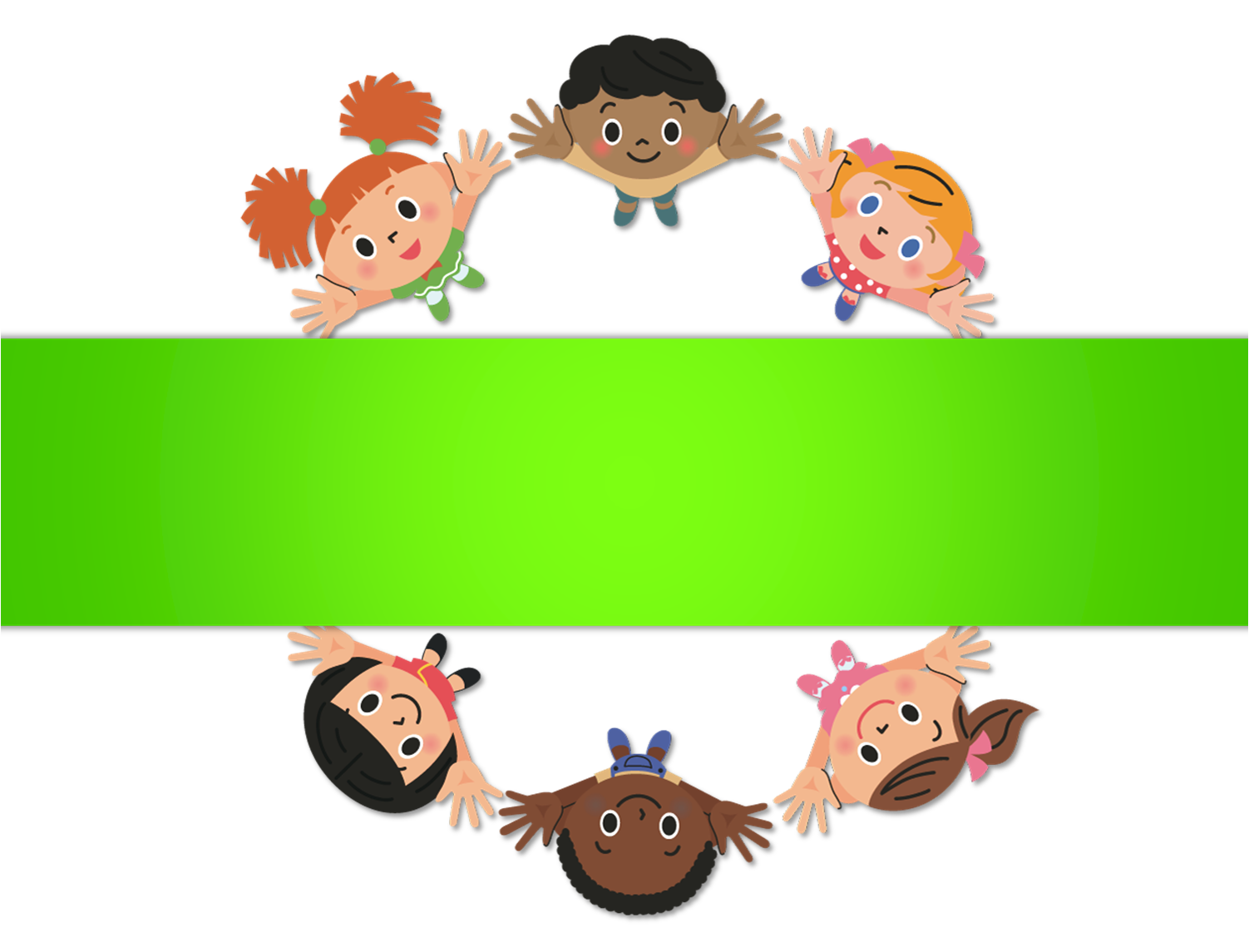 Муниципальное бюджетное дошкольное образовательное учреждение детский сад «Оленёнок»
БЛОК II
АЗБУКА НАСТРОЕНИЯ
занятие № 6
«Моё настроение»
Составитель: Цурло Е.А.
педагог-психолог
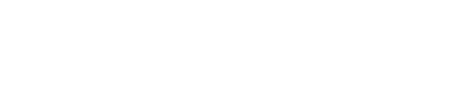 Упражнение «Моё настроение»

Нарисуй свое настроение – такое, какое оно есть прямо сейчас. Может быть, оно будет похоже на погоду, или на пейзаж. Дорисуй образ до конца. 
Опиши свое настроение словами – какое оно? Грустное или веселое? От чего такое? А какое настроение ты бы хотел? Покрути лист. Дорисуй новые детали своего рисунка. Главное, чтобы в итоге получилось такое настроение, которое ты бы хотел.
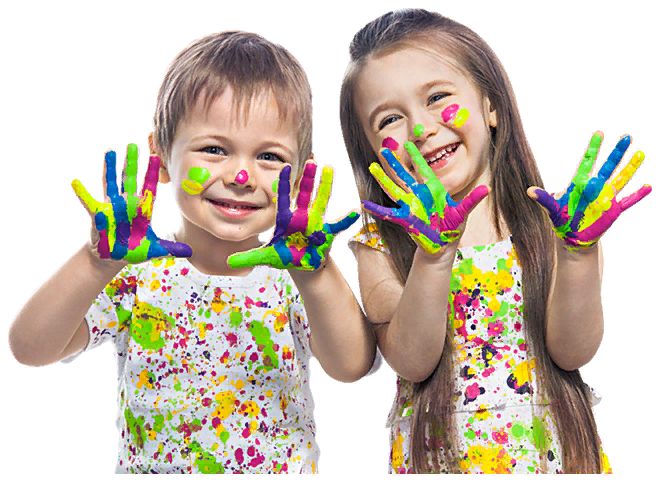 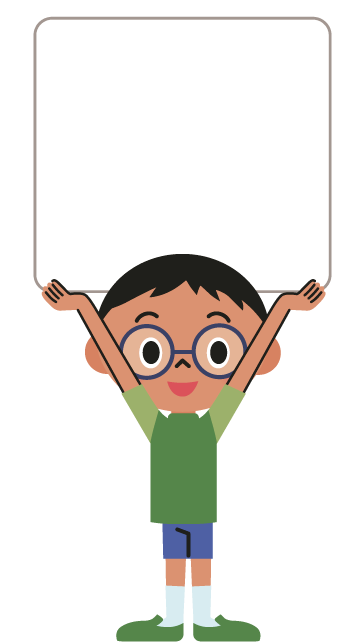 игра «Замри-отомри»
Сейчас мы поиграем в подвижную игру. Правила ее просты. Ты будешь двигаться в каких-угодно направлениях и веселиться, пока  не услышишь слово «замри». Потом мы с тобой поменяемся.
«замри»
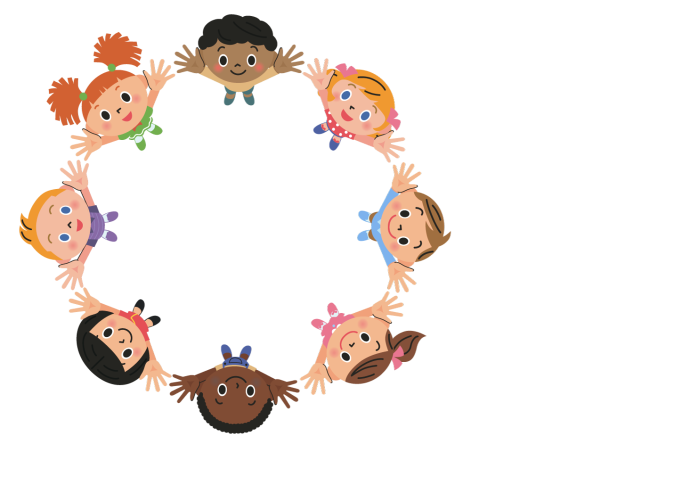 игра «Я знаю пять имен своих друзей»
Отбивая мяч от пола проговариваешь слова «Я знаю пять имен моих друзей: Аня – раз, Саша –два, и т.д.» потом мяч кидаешь мне.
Использованные источники:
Шаблоны презентации http://nachalo4ka.ru/
Проект Розалии Герасимовой «Давайте жить дружно» https://www.maam.ru/
Картинки
https://clipart-best.com/ru/